Dr Alison BaileyProfessor of Farm Management
Undergraduate Programmes
Agribusiness and Food Marketing (BAFM)
Commerce (Agriculture) (BCom(Ag))
Commerce (Agriculture & Professional Accounting)
Land & Property Management (Rural, Urban)
Commerce
Majors in: Global Business, Marketing, Accounting and Finance, Food and Resource Economics, Supply Chain Management, Hotel and Tourism Management
Agriculture/Agricultural Science
People
Alison Bailey (Programme Director, BCom (Ag))
Nic Lees (Programme Director, BAFM)
Birgit Schulze-Ehlers (Global Business)
Sue Trafford (Food Supply Chains)
JD van Heerden (Finance)
Katie Bicknell (Economics)
BCom(Ag) & BAFM
Preparing graduates for leadership in farming and agribusiness






Themes: production, supply chain management, marketing, accounting and finance, economics and markets, valuation, environment, human resources
Bachelor of Agribusiness and Food Marketing
Bachelor of Commerce (Agriculture)
Adapted from Nic Lees, 2016
Students and Learning
Students
Rural backgrounds
+ Urban
+ International
Learning
Commerce rather than science
Context based teaching
Field trips
Guest speakers
Practical work requirement
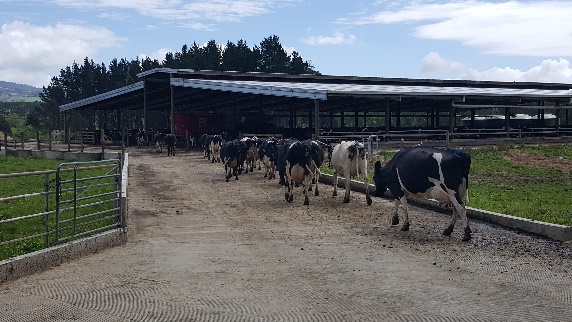 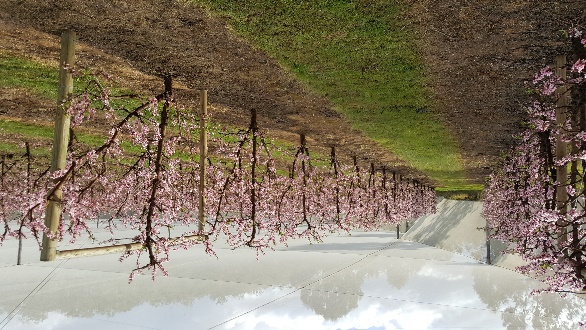 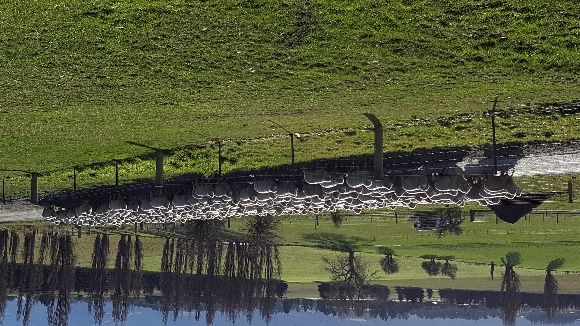 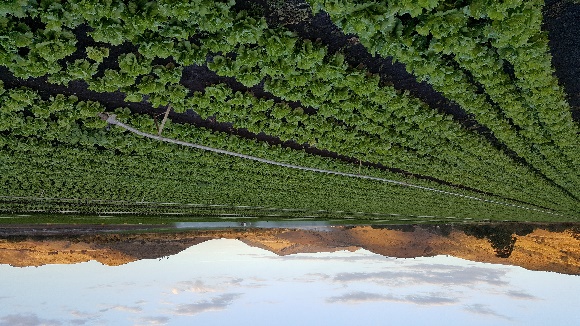 Programme Structure
Made up of 24 papers (courses)
8 per year over three years
Some core
Remaining electives
Plus a period of practical work
BAFM 18 weeks
BCom (Ag) 30 weeks
[Speaker Notes: Max 11 @ 100 level
Need 5 @ 300 (4 mgmt plus 1)]
Bachelor of Agribusiness and Food Marketing
Degree developed in conjunction with leading agri-food companies.
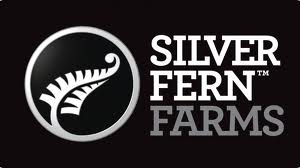 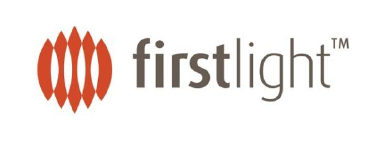 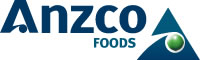 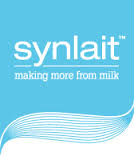 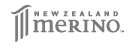 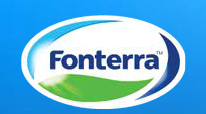 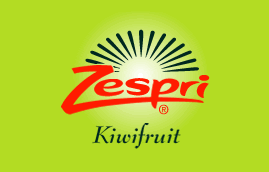 Bachelor of Agribusiness and Food Marketing
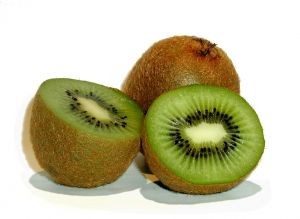 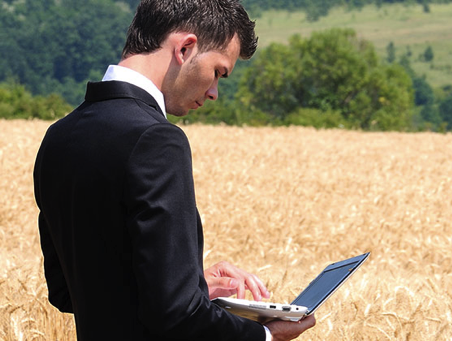 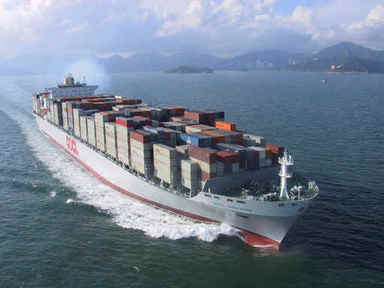 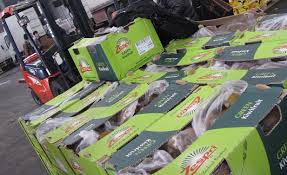 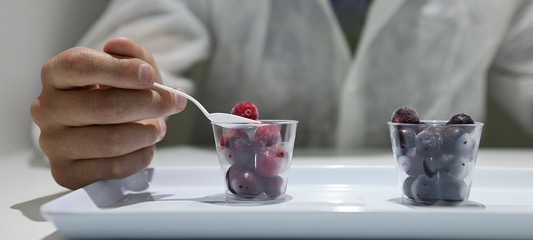 Global Business
30% of NZ’s GDP from exports
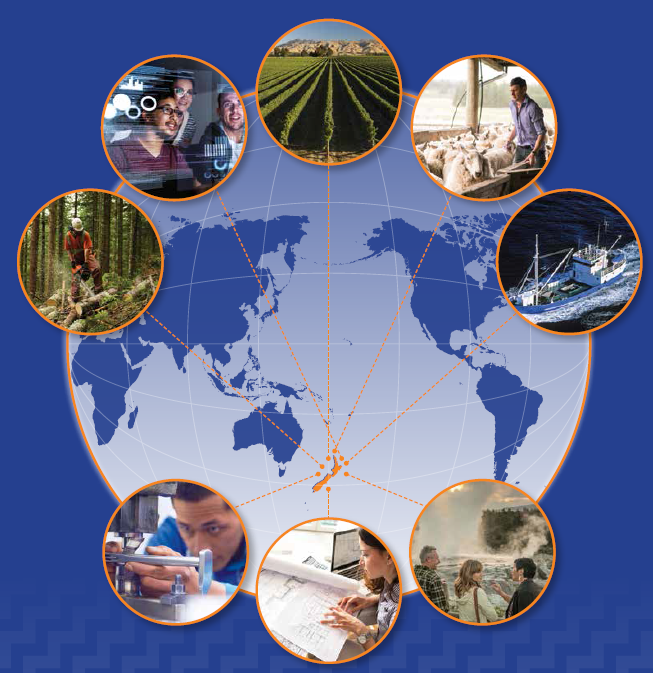 Business development
Project management
50% of exports from food & forestry
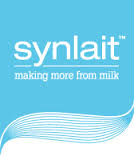 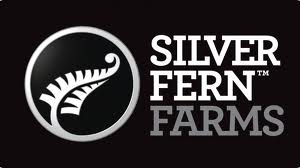 International relationships are key to NZ’s success
Foreign Direct Investment
Global partnerships
International Mergers & Acquisitions
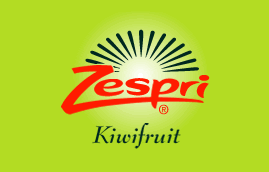 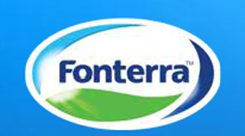 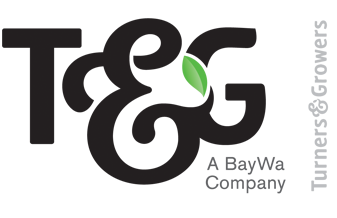 Source: MFAT 2017
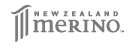 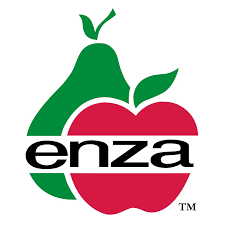 Far beyond export!
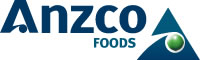 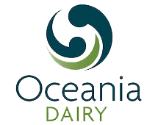 Supply Chain Management
Controlling the flow from point of production to point of consumption across many firms globally
Logistics activities account for 8-15% of a nation’s GDP, SCM activities account for 80%
Taught with a ‘system’s view’
Simulations, games, case studies, in-class and online
Strong links with industry and jobs
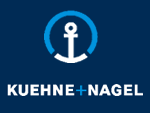 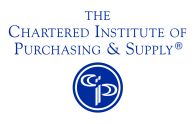 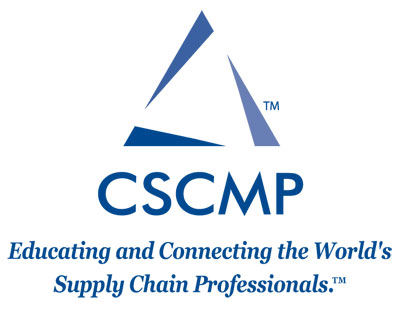 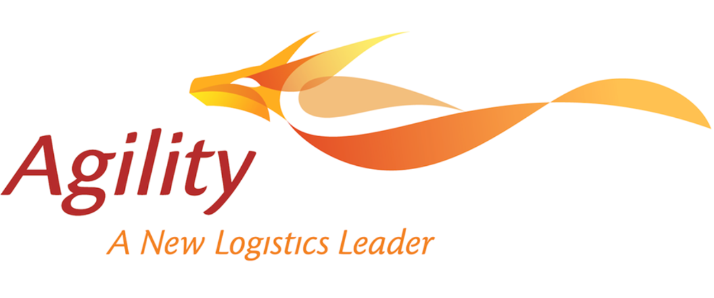 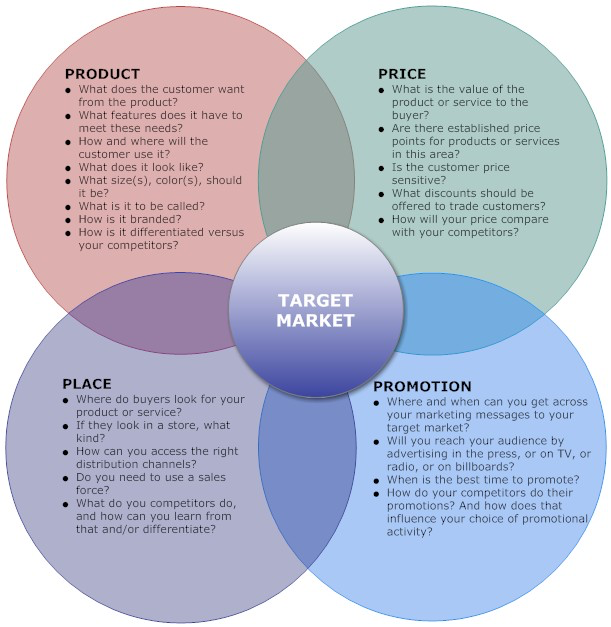 Marketing
… a broad field
Courses
Branding
International marketing
B2B & B2C
Social Marketing
Promotions
Services Marketing
Industry specific
New Product Development
Marketing Research
Sales Management
Retailing
Consumer behaviour
Research
From concept to analysis and write-up
Product design project
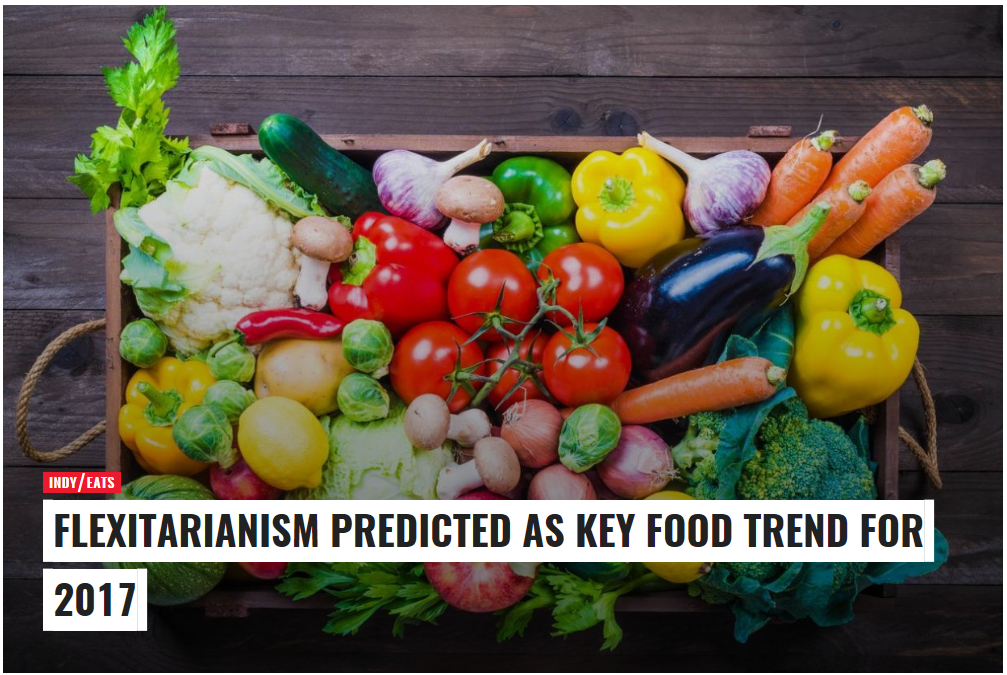 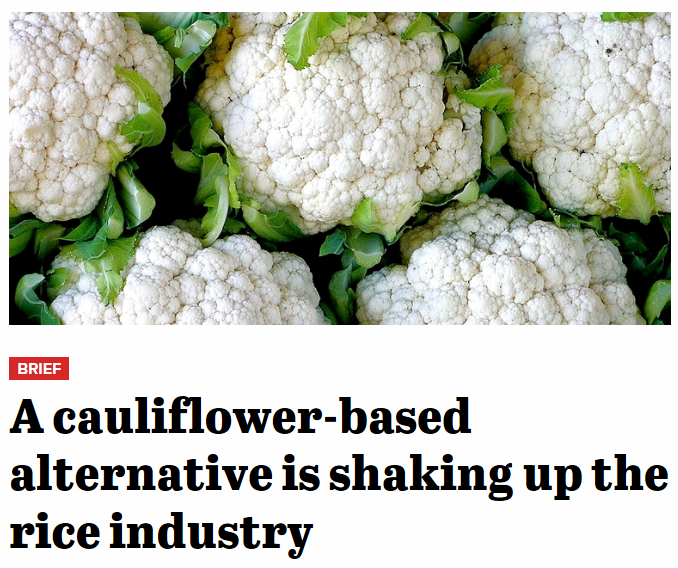 Finance
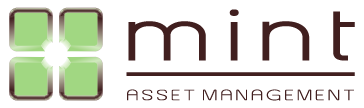 An industry need for:
Agri-sector Investment Analysts
Agri-sector Financial Risk Managers
Agri-sector Accountants
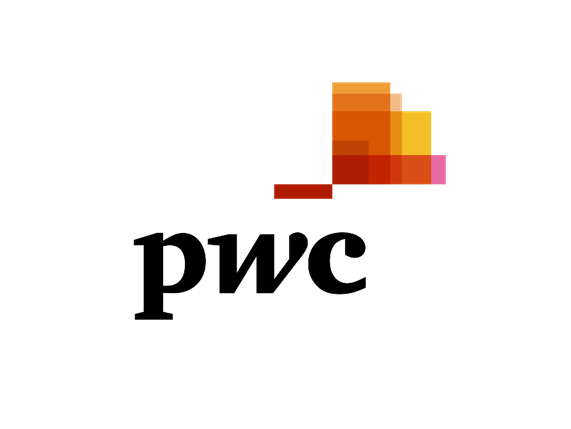 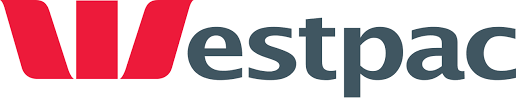 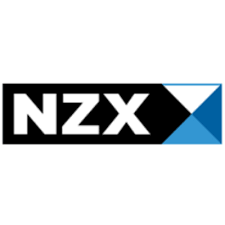 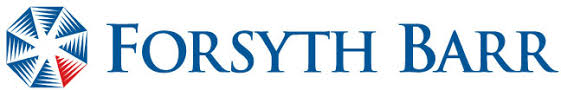 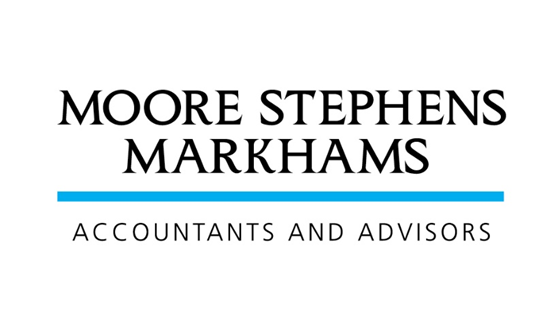 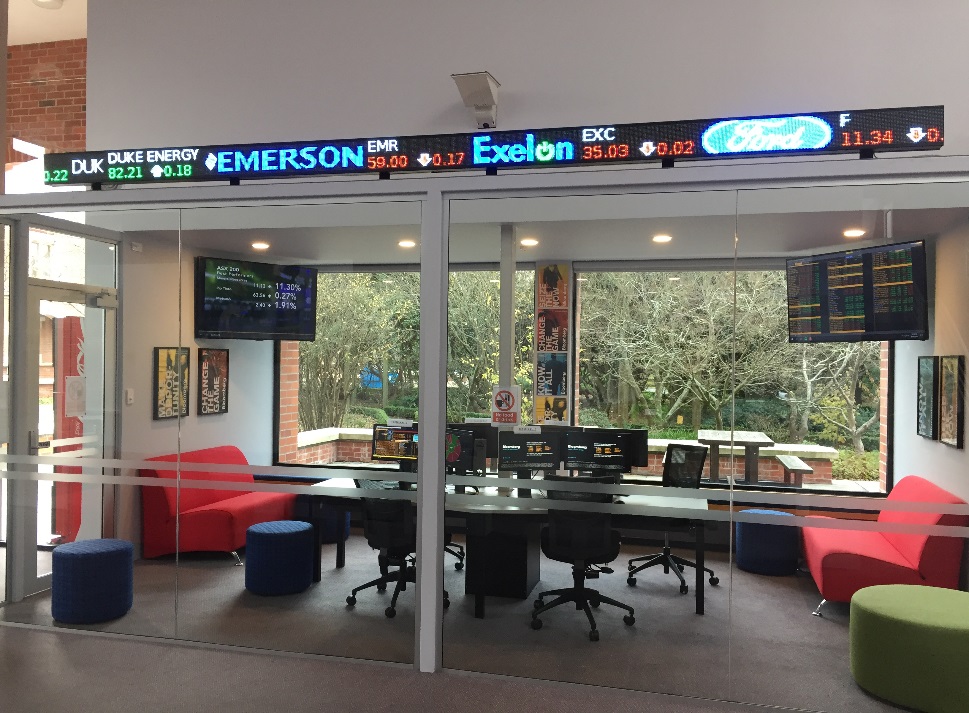 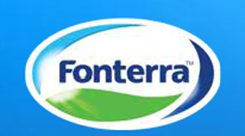 The Bloomberg Financial Markets Lab provides students with a wealth of data that can be tracked, downloaded and analysed.
Economics, Ag & Food Systems
Does maximum output equate to maximum profit?
Is it worthwhile farming when you’re making a loss?
What is the profit maximising combination of enterprises?
What is the least cost combination of inputs
Any questions?
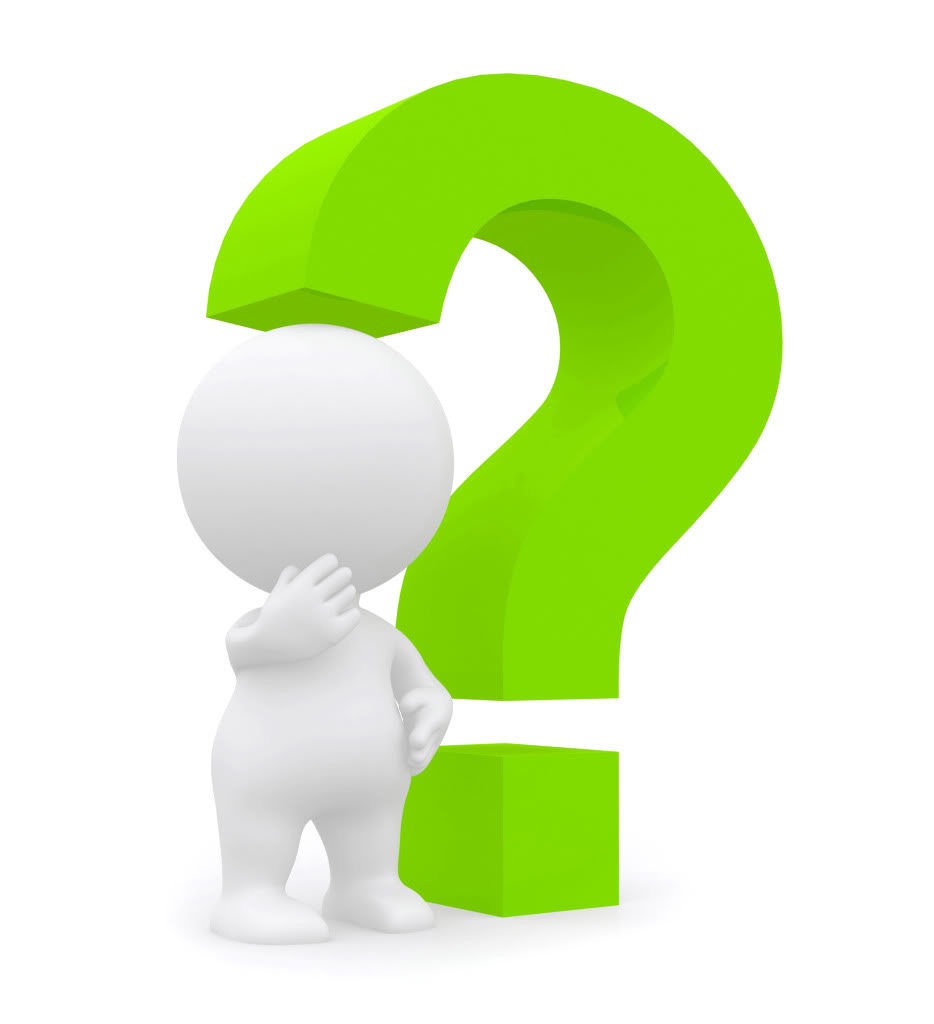 Alison.Bailey@lincoln.ac.nz